Qari mill-Ittra 
lil-Lhud
Lhud 13, 15-17.20-21
Ħuti, b’Ġesù, mela, ejjew noffru f’kull ħin lil Alla sagrifiċċju ta’ tifħir, jiġifieri l-kelma ta’  xufftejna li tistqarru ismu.
Tinsewx tagħmlu l-ġid 
lill-oħrajn, u taqsmu
bejnietkom dak li għandkom, għax b’sagrifiċċji bħal dawn
jitgħaxxaq Alla. 
Oqogħdu għal dawk li jmexxukom, u obduhom, għax huma jgħassu fuqkom għall-ġid tagħkom,
bħala nies li għad iridu jagħtu kont tagħkom. 
Hekk huma jaqdu dan 
id-dmir bil-ferħ, u mhux bi swied il-qalb;
għax dan ma jkun jiswielkom ta’ ebda ġid.
U Alla tas-sliem, li 
bis-saħħa tad-demm
tal-patt ta’ dejjem qajjem mill-imwiet lil Sidna Ġesù, li hu r-Ragħaj il-kbir 
tan-nagħaġ, iwettaqkom b’kull ħaġa tajba, biex
tagħmlu r-rieda tiegħu; ħalli jagħmel hu fina dak li jogħġob lilu b’ Ġesù Kristu, li lilu l-glorja għal dejjem ta’ dejjem!  Ammen.
Il-Kelma tal-Mulej.
R:/ Irroddu ħajr lil Alla
Salm Responsorjali
R:/ Il-Mulej hu r-ragħaj tiegħi, xejn ma jonqosni.
Il-Mulej hu r-ragħaj tiegħi, 
xejn ma jonqosni;
f’mergħat kollha ħdura jqegħedni.
Ħdejn l-ilma, 
fejn nistrieħ, jeħodni; 
hemm hu jrejjaqni.
R:/ Il-Mulej hu r-ragħaj tiegħi, xejn ma jonqosni.
Imexxini fit-triq tas-sewwa minħabba l-isem tiegħu.
Imqar jekk nimxi f’wied mudlam,
ma nibżax mill-ħsara, 
għax inti miegħi. 
Il-ħatar tiegħek u 
l-għasluġ tiegħek, 
huma jwennsuni.
R:/ Il-Mulej hu r-ragħaj tiegħi, xejn ma jonqosni.
Int tħejji mejda 
għalija quddiem 
l-għedewwa tiegħi.
Biż-żejt tidlikli rasi,
u l-kalċi tiegħi 
tfawwarli.
R:/ Il-Mulej hu r-ragħaj tiegħi, xejn ma jonqosni.
Miegħi, iva, jimxu it-tjieba 
u l-ħniena 
il-jiem kollha ta’ ħajti.
U ngħammar f’dar 
il-Mulej
sakemm indum ħaj.
R:/ Il-Mulej hu r-ragħaj tiegħi, xejn ma jonqosni.
Hallelujah, Hallelujah
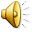 In-nagħaġ tiegħi jisimgħu leħni, jgħid il-Mulej, 
u jiena nagħrafhom 
u huma jimxu warajja.
Hallelujah, Hallelujah
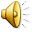 Qari mill-Evanġelju skont 
San Mark
Mk 6, 30-34
R:/ Glorja lilek Mulej
F’dak iż-żmien, l-appostli reġgħu ġew ħdejn Ġesù 
u qalulu kulma kienu għamlu u għallmu. 
U hu qalilhom:
“Ejjew miegħi intom biss weħidkom f’xi post
imwarrab, u strieħu ftit.” 
Għax tassew, kien hemm ħafna nies ġejjin u sejrin,
u anqas żmien biex jieklu ma kienu jħallulhom. Marru mela bid-dgħajsa weħidhom lejn post imwarrab, imma n-nies
rawhom sejrin; kienu ħafna dawk li għarfuhom, u telqu jiġru ’l hemm bil-mixi, nies mill-ibliet kollha, u waslu qabilhom.
Xħin niżel l-art 
mid-dgħajsa ra kotra kbira ta’ nies u tħassarhom, għax kienu qishom nagħaġ bla ma għandhom ragħaj,
u qabad jgħallimhom ħafna ħwejjeġ.
Il-Kelma tal-Mulej
R:/ Tifħir lilek Kristu